TUITION REVENUE SHARING PROPOSAL – April 16, 2021
1
Tuition Revenue Share Proposal
Co-Chairs:  
Samir Das, Chair, Department of Computer Science
Saeedah Hickman, Assistant Dean, Administration and Finance, SHTM
Initiative Type: Key Enabler to increase enrollment in Master’s degrees with increased marketing support (separate initiative).
Problem Statement: The current Tuition Revenue share program created in 2008/09 and updated in 2016/17 is complex and applied only to enrollments (credit hours) above a set baseline. For many departments/programs, the baseline was set when enrollments were at their highest, resulting in some departments accruing deficits in tuition-revenue share, disincentivizing growth.
Opportunity:  Develop a new and easy-to-understand revenue sharing program to support and incentivize Master’s and professional graduate degree growth across the University (East/West).
2
Current State: Existing Tuition Sharing Model
A portion of enrollment growth (credit hour/tuition) above a base (FY 08/09 level) is shared using a formula 
Includes all PhD, Master’s, certificate, and some undergraduate programs; tuition waivers/financial aid were subtracted from amount distributed
Roughly 65% of tuition growth beyond the base is shared with the academic areas (Provost, Dean, department) 
Of that percentage, 50% was targeted to be shared with departments 
Negative growth (tuition revenue decline below base) creates a deficit 
A total of $15M was shared in FY 19/20
3
What We Learned
Complex model, opaque implementation, lack of transparency
Deficit due to decline or change in student mix (resident/non-resident), creating a disincentive to growth
About 10 departments/programs have a deficit, some >$100K
In the three years before Covid, growth of roughly 200 students per year (> $2M per year in revenue) 
Growth, however, largely concentrated to high-demand areas such as health care, business/management, computer science
Tuition revenue share above prior year, shared at end of academic year
4
Recommendation: New Model Approach
Simple, predictable, transparent
Focus only on Master’s and graduate certificate programs (about 60). PhD programs and contract courses (SUTRA) are excluded 
Zero-base approach – model applies to all credit hours/tuition generated
New model proposes the following revenue share:
10% of total tuition revenue to department; half (5%) to be protected from cuts
10% to Dean 
5% to Provost
Forgive historical tuition share deficit (about $2.5M)
Revenue share is distributed the following academic year
5
Recommendation: Tuition Sharing Model Comparison
6
Costs/Benefits Analysis
Benefits:
Improves departmental morale by eliminating tuition share deficits
Incentivizes graduate enrollment growth (pre-Covid revenue growth was roughly $2M per year)
Works in concert with enhanced marketing efforts and the creation of the new graduate Admissions Office
Provides innovation funds to Deans and Provost to support growth
Revenue sharing funds are paid out the following year to support departmental planning
Risks
Requires upfront investment:
Roughly $2.5M in tuition revenue share deficit forgiveness
Protecting 5% of the 10% departmental share (roughly $3M) from being swept for future deficits
7
Implementation Considerations
Retire the current tuition revenue share program (including PhD, which is largely funded through waivers)
Evaluate accrued tuition sharing deficits (roughly $2.5M) and provide forgiveness as appropriate based on departmental budgets and enrollments
Determine other programs for inclusion (MD, DDS, DPT, DMA-music, etc.)
Implement a phased-in approach for protecting 5% of the departmental share; develop a mutually acceptable approach (budget office/academic leadership)
Develop communications plan for the change and an implementation timeline
Enhance marketing and graduate admissions support to enable graduate enrollment growth (could be funded by an additional one percent share?)
8
Questions
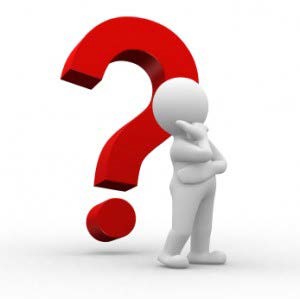 9